1
Bài Tập Và Thực Hành
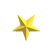 Tìm hiểu hệ cơ sở dữ liệu
Câu 1:Tìm hiểu một số thông tin về quản lí thư viện trường.
Nội quy thư viện
Thẻ thư viện
Phiếu mượn/ trả sách
Sổ quản lí sách 
Thông tin người đọc
Nội quy thư viện
Phải giữ gìn trật tự, yên lặng, vệ sinh khi vào thư viện.
Tuyệt đối chấp hành theo sự hướng dẫn của nhân viên phụ trách. Chỉ đọc sách báo tạp chí đúng khu vực quy định.
Sử dụng sách báo tạp chí đúng nguyên  tắc, đúng kĩ thuật . Mọi sự cố ý làm hư hỏng sách hay mất mát đều phải bồi thường.
Không đem sách báo, tạp chí ra khỏi thư viện. Sử dụng xong phải sắp xếp ngay ngắn, hoàn trả đúng quy định.
Không tự ý lấy sách trong tủ khi chưa có ý kiến của nhân viên phụ trách, phải sắp xếp bàn ghê ngay ngắn đúng vị trí trước khi rời khỏi thư viện.
Không được ăn quà bánh, uống nước, hút  thuốc trong thư viện.
Khi gặp sự cố phải báo cho giáo viên, nhân viên phụ trách, không được tự tiện xử lý . Nếu xảy ra sự cháy nổ phải lập tức ngắt điện khỏi nguồn cách ly sách, báo , tạp chí ra khỏi phòng trước khi xử lý.
Thẻ thư viện
Bao gồm các thông tin về người đọc:
Ảnh
Số thẻ
Họ và tên
Lớp 
Trường
Năm học
Địa chỉ
Phiếu mượn / trả sách
Bao gồm:
STT
Tên sách
Số đăng kí cơ bản
Ngày mượn
Ngày trả
Số sách mượn
Sổ quản lí sách
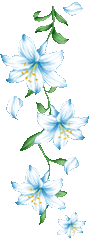 Thông tin ban đầu:
Trường
Tổng số sách đang sử dụng
Nguồn cung cấp
Thông tin về sách:
Mã sách
Tên sách
Tác giả
Thể loại
Nhà xuất bản
Khổ sách 
Số trang
Câu 2:Các hoạt động chính của thư viện
☺Thanh lý sách 
☺Mua, nhập sách
☺Trao đổi sách
☺Cấp thẻ thư viện
☺Cho mượn, nhận trả sách
☺Giới thiệu sách mới
Các hoạt động                 chính của thư viện
Quản lí sách: như nhập/xuất sách vào/ra kho, thanh lí sách, đền bù sách hoặc tiền.
Mượn/trả sách: cho mượn, nhận trả sách, tổ chức thông tin về sách và tác giả.
Cách thức giải quyết sự cố vi phạm nội quy.
Câu 3:Một số đối tượng cần quản lí khi xây dựng CSDL quản lí sách và mượn/ trả sách
Thông tin về người đọc
Thông tin về sách
Thông tin về tác giả
Các hoạt động của thư viện
Thông tin về người đọc
Số thẻ mượn
Ảnh
Ngày cấp thẻ
Họ và tên
Giới tính
Ngày tháng năm sinh
Lớp, trường
Năm học
Địa chỉ, số điện thoại (nếu có)
Ghi chú
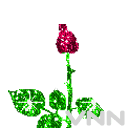 Thông tin về sách
Mã sách
Tên sách
Tác giả
Số lượng
Nhà xuất bản
Khổ sách
Số trang
Năm xuất bản
Lần tái bản
Loại sách (Giáo khoa, Tham khảo, Từ điển, Sách báo…)
Ngôn ngữ
Giá tiền
Tài liện kèm theo
Các sách có liên quan
Thông tin về tác giả
Mã tác giả
Họ tên tác giả
Ngày sinh
Ngày mất (nếu có)
Tóm tắt tiểu sử